Vitoria-Gasteiz, 2021eko azaroaren 16a
EUSKAL ENPLEGU-SISTEMAREN LEGEA 
SORTZEKO LAGUNTZA
Abiaraztea
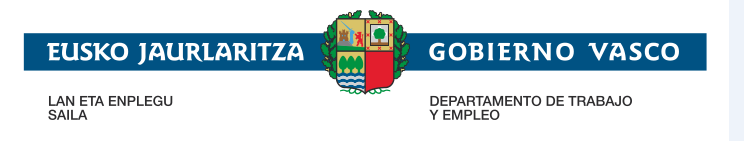 1. ENPLEGU FOROA LEGEAREN IBILBIDERAKO ABIAPUNTUTZAT
… HELBURU HIRUKOITZA DUEN FASEA
1
2
3
IKUSPEGI PARTEKATUAK ERDIGUNERA EKARTZEA…

Batzen gaituzten iritzi-hariei helduz
BEREZITASUNAK BARNERATZEA…

Desberdintasunei eta osagarritasunari loturiko aberastasuna balioan jarriz
KOMUNITATEA ERAIKITZEA

Proiektu partekatu baten inguruan
40
Sakoneko Elkarrizketak
108 
Jasotako Galdetegiak
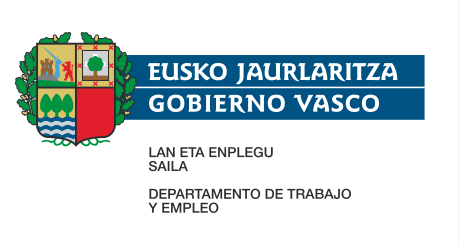 2
2. EUSKAL ENPLEGU-SISTEMAREN ERRONKA NAGUSIAK
1.- ENPRESAREKIKO GERTUTASUNA (aldez aurreko baldintza)
Enpresa munduarekiko lotura hoberik ezean, nekez uler daiteke orientazio-, prestakuntza- eta bitartekotza-zerbitzu onik.
2.- 	ENPLEGU-POLITIKA AKTIBOEN BERRIKUNTZA ETA HOBEKUNTZA (partekatutako beharrizan orokorra)
Aldaketa eskatzen duen egungo egoerarekiko kritikotasun orokortua
3.- 	ERAGILEEN ARTEKO KOORDINAZIOA ETA OSAGARRITASUNA (ezinbestekoa sistema gisa)
Sistemaren definizioaren ezaugarri naturala eta zerbitzu-esparru integratuago baterako ezinbestekoa; erabiltzaileekiko enpatikoagoa; malguagoa, eraginkorragoa eta egokituagoa
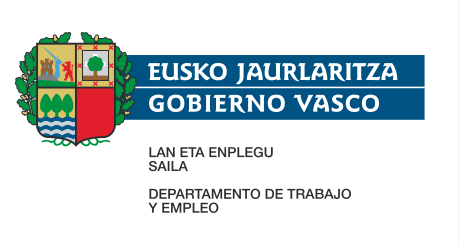 3
3. BERRIKUSI BEHARREKO ENPLEGU-POLITIKA AKTIBOAK: ERRETRATU GORDINA ZENBAKITAN
BITARTEKO BALIOA
BITARTEKO BALIOA
A. Garrantzia maila desberdinak
B. Egoera orokorrarekiko balorazioa
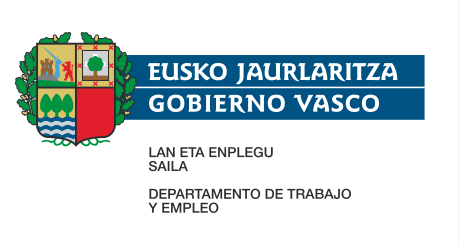 4
3. BERRIKUSI BEHARREKO ENPLEGU-POLITIKA AKTIBOAK: ERRETRATU GORDINA ZENBAKITAN
C. Funtsezko lau eraldaketa-bektore
Nahiko/Oso garrantzitsua
Zerbitzua hobeto betetzea

Zerbitzuen egokitzapena/pertsonalizazioa

Balio erantsia sortzea 

Zerbitzuen zehaztapen integralagoa eta integratuagoa
%64
%60
%51
%45
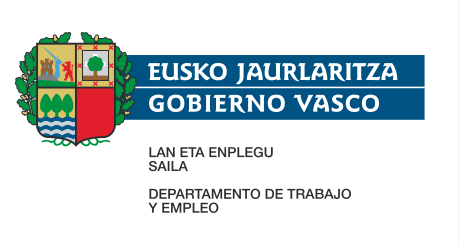 5
3.1. BERRIKUSI BEHARREKO ENPLEGU-POLITIKA AKTIBOAK: ERRETRATUARI KOLOREA ETA SAKONTASUNA EMANEZ
9 arreta-gune
Lanbiderentzako berezko kultura: erabiltzaileekiko malgutasuna eta enpatia, eta zerbitzu pertsonalizatu eta integratzailearen ikuspegia
Autoerreferentziaziotik kanpo begirada lantzera: helburua ez da prestakuntza eta orientazioa egitea, baizik eta txertatzea, bitartekotza egitea, gaitasunen estaldura erraztea…
Kanporako begirada: Helburu hirukoitza: 
Pertsona  Laneratzea eta garapen profesionala
ENpresa  Konpetentzia-premiei erantzuna ematea 
Gizarte-inklusioa Kolektibo ahulenen ikuspegitik zein, oro har, enpleguaren kalitatetik ulertuta
Argi luzeekin jardutea posizio “kontrajarriak” orekatzeko: 
Enpresa-ikuspegia Defizita, orain arte, enpresa funtsezko arreta-gune gisa ulertzeko garaian
Langileen ikuspegia Enpresari arreta handiagoa emateak ez du esan nahi haren arazo partikularrak konpondu behar direnik; erdigunea edo arreta-gune nagusia pertsona landuna eta langabetua izan behar da
Gizarte-ikuspegia Ez baztertu inklusioa ezinbesteko elementu gisa
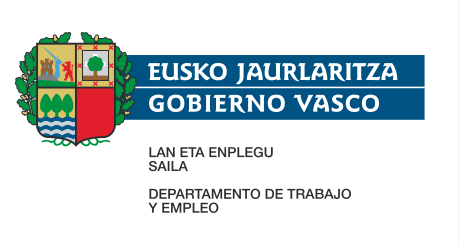 6
3.1. BERRIKUSI BEHARREKO ENPLEGU-POLITIKA AKTIBOAK: ERRETRATUARI KOLOREA ETA SAKONTASUNA EMANEZ
9 arreta-gune
5.- DSBEaren gestioa baldintzatzaile gisa.
6.- Eredu publikoa versus “publikoa/pribatua”: 
Adostasuna errealismo beharrari buruz eta maximalismoak saihestu beharrari buruz
Zerbitzu nuklearrak edo estrategikoak eta ez direnak identifikatzea
Lankidetza-esparru publiko-pribatua, beharrezko kontrol-logika gainditu eta laguntzaileen zerbitzu eta lanbide-hazkundean kalitate-logika eragingo duena
7.- Prozedura: laguntza-deialdiak gainditzea.
8.- Enpresa-prospekzioa eta balio-zerbitzu errealistak 
Modu errealistan merkaturatu daitezkeen zerbitzu finalistak identifikatzea: nitxo egokien aukeraketa
Enpresa laguntzaileen sare bizi eta aktibo bat ehuntzea
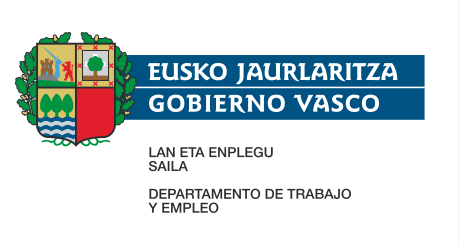 7
3.1. BERRIKUSI BEHARREKO ENPLEGU-POLITIKA AKTIBOAK: ERRETRATUARI KOLOREA ETA SAKONTASUNA EMANEZ
9 arreta-gune
9.- Parte-hartze lankidetza ordenatua (Enplegu-Politika Aktiboak antolatzea gobernantza antolatzeko):
Aldundiak: gizarte-arloan eskumenak dituzten eragileak. Inklusioa eta enplegua binomioa, lankidetza-espazio natural gisa erabiltzea
Toki-erakundeak: sistematik hurbilen dauden eragileak, logika integratzailetik eta ez sektorialetik
Eusko Jaurlaritzako hainbat sail: oraindik optimizatu gabeko enpleguarekin lankidetzan aritzeko esparru potentziala
Klusterrak: enpresa-sarearekiko lotura, modernizazio- eta eraldaketa-prozesuei begira ardaztuta
Zientzia eta Teknologiaren Euskal sarea: talentua berreskuratzeko/erakartzeko/bideratzeko agenteak, kualifikazioen piramidearen erpinean
Erakunde laguntzaile pribatuak eta/edo hirugarren sektorekoak: eskaintzaren aniztasun-esparrua
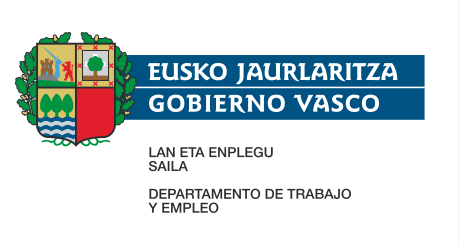 8
3.2. BERRIKUSI BEHARREKO ENPLEGU-POLITIKA AKTIBOAK: BESTE ALDERDI JAKIN BATZUK
Egituratzea
Sinetsi
Konpromisoa
Posizionatzea
Ameskeria
Eraginkortasuna
Lehiakortasuna
Lanbide zabaldua
1.- Enplegu-Politika Aktiboak eskubide subjektibo gisa: 
espektatiben eta zuhurtziaren arteko bidea
Katalizatzailea
Azeleragailua
Gizarte zerbitzuetako orientazioa
Arintasuna
Erantzukizuna
Bermea
Adostasun erlatiboa (%64) epe ertain eta luzerako eraldaketa-azeleragailu gisa duen eraginari dagokionez.

Zuhurtzia albo-ondorioei dagokienez (kostua eta gizarte-dimentsioarekiko joera, enpresa-fokuaren eta lehiakortasunaren kaltetan).
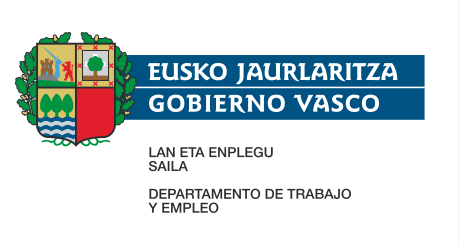 9
3.2. BERRIKUSI BEHARREKO ENPLEGU-POLITIKA AKTIBOAK: BESTE ALDERDI JAKIN BATZUK
2.- Informazioa, zerbitzu-zorroaren eraldaketarako giltzarri
Gainerako zerbitzu-zorroaren definizioan eta jardueran jauzi berritzailea egiteko funtsezko lanabesa da.
Berrikuntza, eraldaketaren eta emandako eskaintzari lotutako erakundeen balio nagusi bihurtzea ahalbidetzen du.
Eskaintzen diren zerbitzuak pertsonalizatzeko/partikularizatzeko elementu egituratzailea; hauen zehaztapena eta funtzionamendua ibilbide gisa integratuz.
Prozesuari eta jardunari dagokienez, askotariko izapideen azkartasun- eta arintze-faktorea.
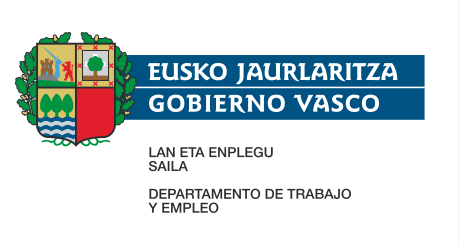 10
3.2. BERRIKUSI BEHARREKO ENPLEGU-POLITIKA AKTIBOAK: BESTE ALDERDI JAKIN BATZUK
3.- Negoziazio kolektiboa eta politika aktiboak: 
etorkizunerako lan-ildo berria
Iritzi orokortuaren arabera integrazio maila handiagoak enplegu-politika aktiboak enpresarekin hobeto lotzea ekarriko luke
baina…
ahalegin horren ibilbidea, gaur egun, mugatua izango litzateke.
Ildo horretan baldintzak sortzeko lan egin behar da aurrena.
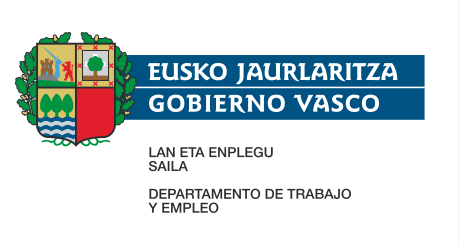 11
4. KOORDINAZIO- ETA GOBERNANTZA-ESPARRUA
1.- LEGEAREN IKUSPEGITIK ERRONKA NAGUSIA: Eragile andana dituen, optimizatu gabeko ekosistema batetatik, sistema egituratu eraginkor eta efiziente batera igarotzen laguntzea.
2.- ESKUMENA VS ERANTZUKIZUNA:
Konplexutasun administratibo instituzionala; eskumenen transferentzia berantiarra; 	konponbide eskasak; eskumenen gainetik erantzukizuna lehenesten duen ikusgarritasun 	instituzionala lantzea.
Horrek guztiak lidergo-erreferentzia argirik gabeko agertoki bat dakar, gainjartze-	espazioek, bikoiztasunek eta nahi ez diren efektuek ezaugarritzen dutena.
3.- ERAKUNDEEN ARTEKO KOORDINAZIORAKO DEI OZENA: Enpleguaren Foroko eragileen iritziz, “enpresen eta herritarren aurreko zerbitzuen eskaintza sinplifikatzea eta argitzea”, bai eta sistemaren kudeaketaren alderdiak ere.
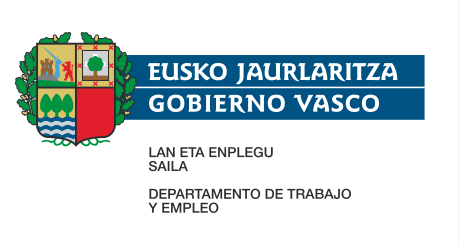 12
4. KOORDINAZIO- ETA GOBERNANTZA-ESPARRUA
ENPRESEI ETA HERRITARREI BEGIRA, ZERBITZUEN ESKAINTZA SINPLIFIKATU ETA ARGITZEA
Batez bestekoa
Denak ere garrantzitsuak izanik…
3,51
Helburu eta rol partekatuak dituzten plangintza-tresnak
3,45
Elkarlanean gauzatzeko mekanismoak
3,44
Integraltasuna eta inklusibotasuna bilatzen duen gobernantza
3,42
3,34
Enpresa eta pertsonen oinarrizko informazioaren optimizatzea
Zerbitzuen osagarritasunaren hobekuntza
3,30
Lurralde-mailaketaren hobekuntza
3,26
3,21
Irakaspenen trasnferentzia eragileen artean
Zerbitzu berritzaileen sorrera
3,14
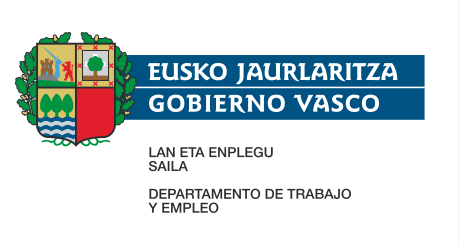 13
4.1. SISTEMA BAT ERAIKITZEKO OINARRI ETA ZUHURTASUNAK
1.- Espezializazio adimendunetik abiatutako integrazioa:
Funtzio eta zerbitzuekiko konparaziozko abantaila edo desabantailan jartzen duten eragileen ezaugarriak, esperientziak, espezializazioak eta posizioak optimizatzea
« Ez dago inor soberan », baina denek jokatu behar dute ondoen dagokien postuan
2.- Lidergo proaktiboa
Eskumenaren titulartasuna lidergoaren legitimatzaile gisa
Bakoitzak zer eta nola egiten duen zehazteko, lankidetzan oinarritutako lidergo proaktiboa
3.- Benetako parte-hartzea:
Parte-hartzea aho batez adostasuna sortzen duen balio gisa
Parte-hartze operatibo (erraza) eta egituratuaren beharra + erakundeen arteko koordinazioa, foroetan ez ezik, lan-prozedura eta -errutina gogorretan ere lurreratzeko beharra
4.- Enpleguaz haratago, gizarte eta ekonomia mailak gogoan izatea:
Enplegu-sistema beste sistema batzuekin josteko beharra (sustapen ekonomikoa, etxebizitza, gizarte-zerbitzuak, etab.)
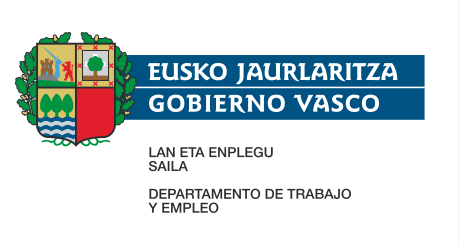 14
4.2. SISTEMAREN GOBERNANTZAREN ERAIKUNTZAN 
AURRERA EGINEZ
1.- 	GIDARITZA-MAILAK ETA OINARRIAK LEHENDIK ZEGOEN EUSKARRI-ESPARRU BAT DUTE:
Gidaritza maila: Enplegu Saila eta elkarrizketa sozialerako mahaia, eskumenentzako eta kontsultarako oinarri gisa, hurrenez hurren
OINARRIA: Enplegu foroa, jarraipenerako gune zabal eta egituratu beharreko topagune gisa
2.- 	KUDEAKETA ETA GAUZATZE MAILA (tarteko maila):  gobernantza partekaturako funtsezko espazioa:
Maila zabal, anitz eta lauso horretan kokatzen da lan-erronka Nagusia
Gobernantza partekatuari dagokionez, “zer eta nola egiten den” galderek, erregistro 	desberdinetan, benetako garrantzia hartzen duten eremua da. Lankidetza, koordinazioa, eta tresnen sorkuntza bateratua edo kodefinizioa.
3.-  ENPLEGUAREN GOBERNANTZARAKO ITUNA
Eragileen arteko koordinazioari eta osagarritasunari egindako dei orokorrari erantzuna emateko beharra
4.- PROZESU-KUDEAKETA
Eraikuntza mailakatua: ”goazen tarta zatika jatera”
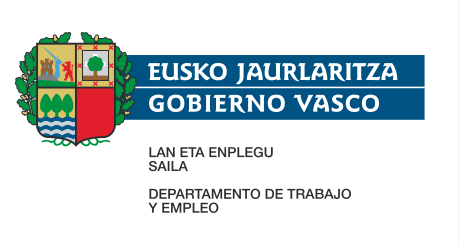 15
5.- LEGEAREN IBILBIDEAREN 
BIGARREN FASEAREN ABIARAZTEA
1ª 	FASEA: DIAGNOSTIKO PARTE-HARTZAILEAREN ESPARRUA

2ª FASEA: HITZARMENA: erakunde artekoa +Publikoa/Pribatua

Helburua: Legea gauzatzearekin batera, sistemaren eraikuntzan aurrera egitea. Abian den lana

Bi lan-dimentsio: 
		- Dimentsio Politikoa
		- Dimentsio Teknikoa 

Elkarrizketa Sozialaren Mahaia
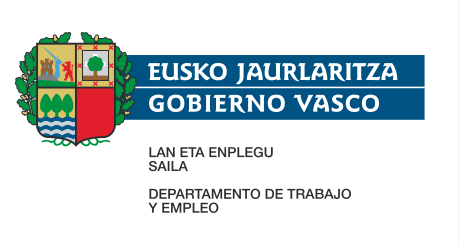 16
Eskerrik asko
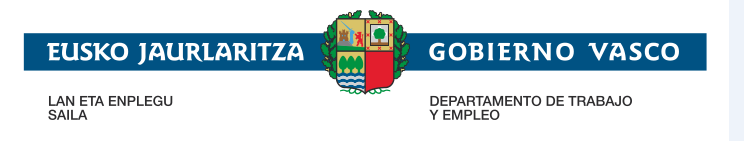